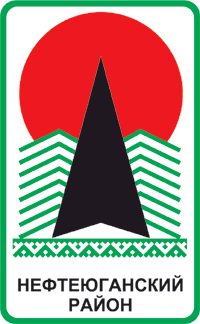 сельское поселение Сентябрьский Нефтеюганский районХанты-Мансийский автономный округ - Югра
БЮДЖЕТ ДЛЯ ГРАЖДАН
к решению «О бюджете муниципального образования сельское поселение Сентябрьский на 2019 год и плановый период 
2020-2021 годов»
Отдел учета и отчетности администрации с/п Сентябрьский 2018 год
Бюджет
БЮДЖЕТ –  форма образования и расходования денежных средств, предназначенных для финансового обеспечения задач и функций местного самоуправления
ДОХОДЫ
это поступающие в бюджет денежные средства (налоги юридических и физических лиц, доходы от использования имущества, безвозмездные поступления)
РАСХОДЫ
это выплачиваемые из бюджета денежные средства (социальные выплаты населению, содержание муниципальных учреждений (культура), жилищно-коммунальное хозяйство, благоустройство, капитальное строительство и другие
В случае превышения расходов над доходами образуется дефицит бюджета 
( необходимы источники покрытия дефицита, можно, например, использовать остатки средств или привлечь средства в долг )
В случае превышения доходов над расходами образуется профицит бюджета (можно накапливать резервы, погашать имеющиеся долги)
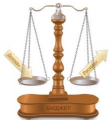 Сбалансированность бюджета по доходам и расходам – основополагающее требование, предъявляемое
 к органам, составляющим и утверждающим бюджет
2
4
3
Главные приоритеты бюджетной политики
4
Основные направления налоговой и бюджетной политики сельского поселения Сентябрьский на 2019 год и плановый период 2020-2021 годов
3
Программный бюджет
Программный бюджет отличается от традиционного тем, что все или почти все расходы включены в программы и каждая программа своей целью прямо увязана с тем или иным стратегическим итогом деятельности ведомства.
       	Программное бюджетирование представляет собой методологию планирования, исполнения и контроля за исполнением бюджета, обеспечивающую взаимосвязь процесса распределения расходов с результатами от реализации программ, разрабатываемых на основе стратегических целей, с учетом приоритетов государственной политики, общественной значимости ожидаемых и конечных результатов использования бюджетных средств.
Осуществление бюджетных расходов посредством финансирования муниципальных программ
Взаимосвязь бюджетных расходов с результатами реализации муниципальных программ
Повышение качества бюджетного планирования и исполнения бюджета
Бюджет сельского поселения на 2018 год и плановый период 2019-2020 годов сформирован в «программном» формате на основе 8 муниципальных программ
4
Доходы бюджета
Доходы бюджета - безвозмездные и безвозвратные поступления денежных средств в бюджет поселения
Налоговые доходы
Поступления от уплаты налогов, установленных Налоговым кодексом РФ (налог на доходы физических лиц, акцизы по подакцизным товарам, налог на имущество физических лиц, транспортный налог и земельный налог)
Неналоговые доходы
Поступления доходов и сборов, установленных  законодательством РФ 
(доходы от использования муниципального имущества, доходы от оказания платных услуг, доходы от продажи имущества и земельных участков)
Безвозмездные поступления
Поступления от других бюджетов бюджетной системы 
(межбюджетные трансферты в виде дотаций,  субвенций,   субсидий, иных межбюджетных трансфертов)
5
Налоги, которые уплачивают жители сельского поселения Сентябрьский
Налог на имущество физических лиц
Ставки налога 0,3, 0,5 и 2 % исходя из кадастровой стоимости объекта налогообложения, согласно решению Совета депутатов с/п Сентябрьский от 28.11.2014 №77
Налог на доходы физических лиц
 гл.23 Налогового кодекса РФ, ставка налога 13 %, в отдельных случаях 9 %,  30 %  и     35 %
Районный бюджет и бюджеты поселений
Земельный налог
Ставки налога 0,3 и 1,5 %, согласно Решению Совета депутатов сельского поселения Сентябрьский от 28.11.2014 № 78 (в редакции от 17.02.2015 №93)
8
Основные характеристики бюджета сельского поселения Сентябрьский, тыс.руб.
Доходы бюджета сельского поселения Сентябрьский в 2019-2021 годах
Расходы бюджета сельского поселения Сентябрьский в 2019-2021 годах
Расходы бюджета сельского поселения Сентябрьский на реализацию муниципальных программ в 2019 году
Расходы бюджета сельского поселения Сентябрьский на реализацию муниципальных программ в 2019 году
Расходы бюджета сельского поселения Сентябрьский на реализацию муниципальных программ в 2019 году
Расходы бюджета сельского поселения Сентябрьский на реализацию муниципальных программ в 2019 году
Расходы бюджета сельского поселения Сентябрьский на реализацию муниципальных программ в 2019 году
Расходы бюджета сельского поселения Сентябрьский на реализацию муниципальных программ в 2019 году
Расходы бюджета сельского поселения Сентябрьский на реализацию муниципальных программ в 2019 году
Расходы бюджета сельского поселения Сентябрьский на реализацию муниципальных программ в 2019 году
Расходы бюджета сельского поселения Сентябрьский на реализацию муниципальных программ в 2019 году
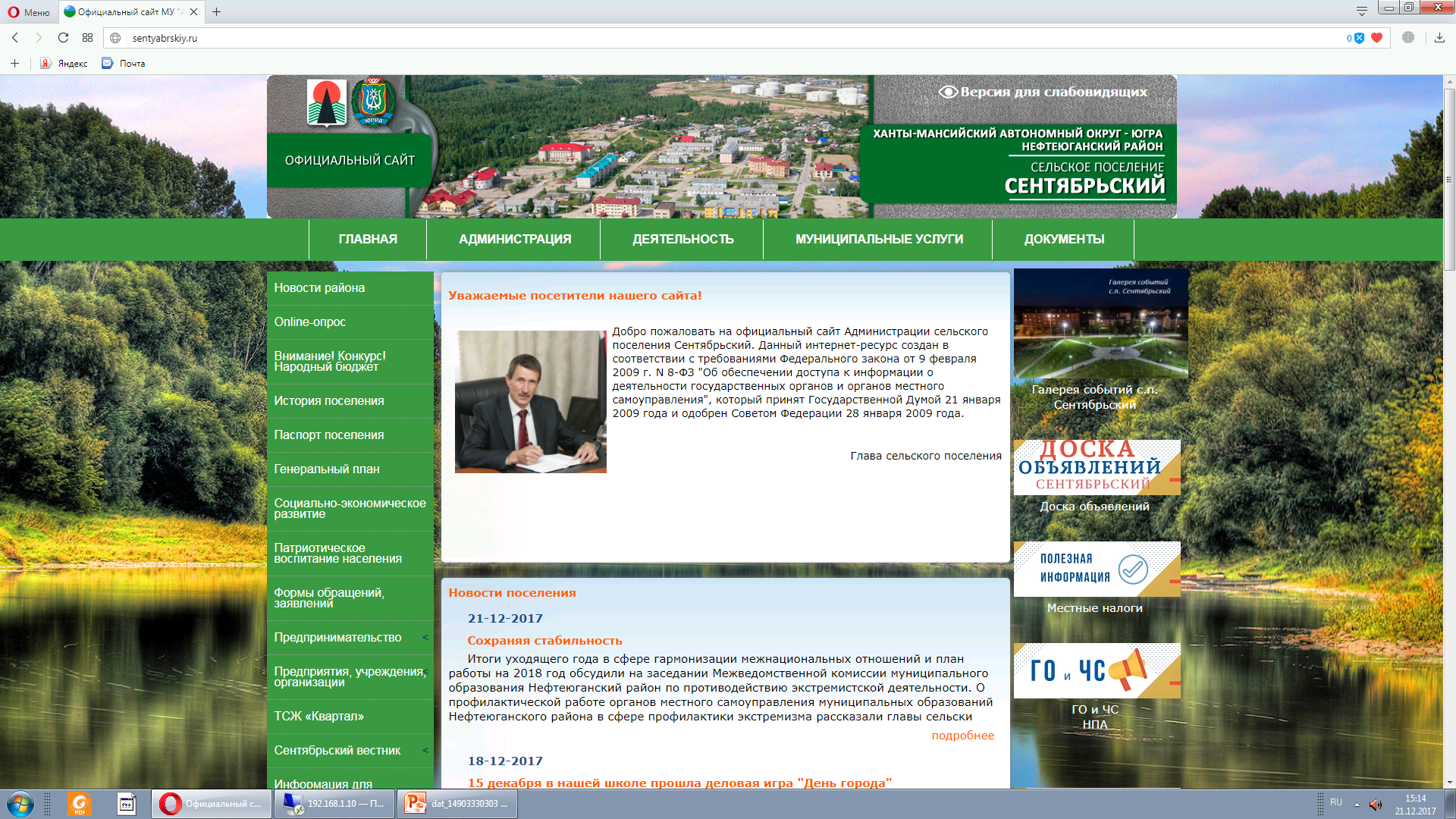 Ждем Вас по адресу: 
www.sentyabrskiy.ru
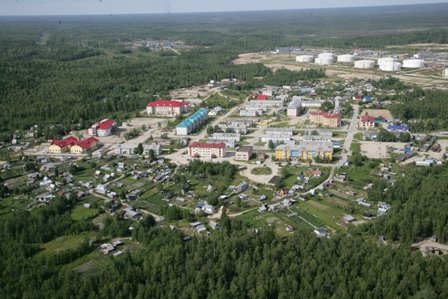 СПАСИБО ЗА ВНИМАНИЕ !